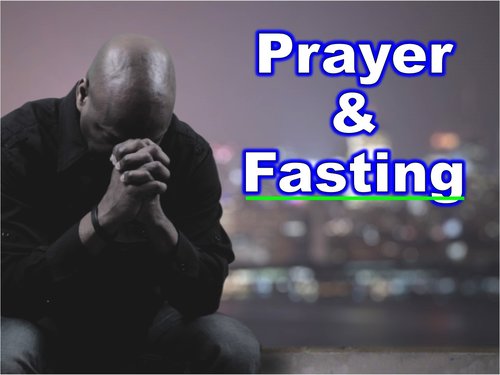 What is Fasting 

Matthew 6:16, Ezra 8:21, 
Esther 4:1-3
Definition for fasting for our series: Fasting is a voluntary abstaining from something for a specified period of time to specifically seek God and to grow spiritually.
1. Fasting is voluntarily giving something up to spend time with God.
2. Fasting is submitting your will to God’s will.
3. Fasting is giving up your rights for God’s rights.
Fast Challenge: Give up 30 minutes a day to pray and seek God.
1. Pray for God to move in your life spiritually.
2. To grow spiritually, “Are you willing to give up your rights and submit to God’s perfect will”?
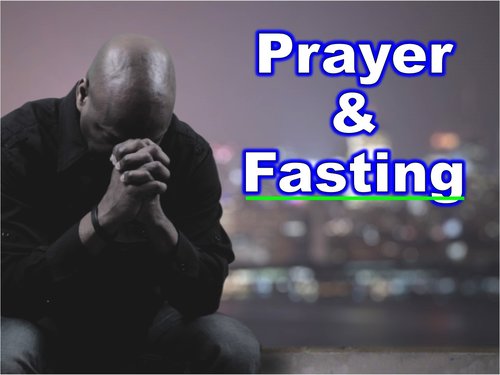